Інформаційно-рейтингові агенства та їх роль на фондовому ринку
1. Кредитні рейтинги та їх значення для інформаційного забезпечення фондового ринку.
2. Рейтингові агентства та їх інформація.
3. Види рейтингів.
4. Інформаційні агентства та їх значення для фондового ринку.
1. Кредитні рейтинги та їх значення для інформаційного забезпечення фондового ринку
Процес глобалізації, значне збільшення потоків економічної, політичної та інших видів інформації, обмеженість часу у прийнятті рішень потребують наявності певних сигнальних ознак, на основі яких можна приймати управлінські рішення. Внаслідок цього більшість інвесторів довіряють певним агрегованим показникам, які розраховуються спеціальними компаніями, що спеціалізуються на обробці економічної інформації.
Для моніторингу фондового ринку такими агрегованими показниками є фондові індекси та кредитні рейтинги. Так, фондові індекси є універсальним інформаційним ресурсом для прийняття рішень щодо купівлі або продажу акцій, кредитні рейтинги – для облігацій.
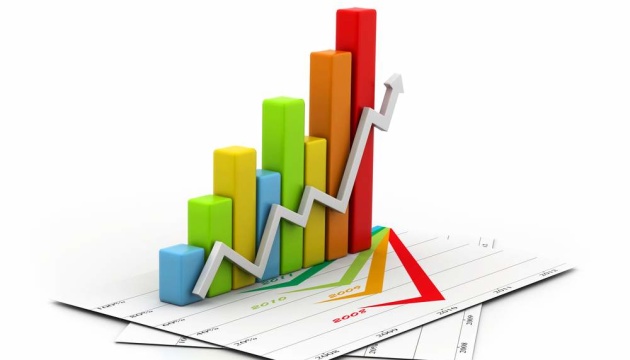 Кредитний рейтинг – це універсальний інструмент для оцінювання кредитоспроможності позичальника, надійності його боргових зобов'язань і встановлення плати за відповідний кредитний ризик.
Для компанії-емітента є позитивним вже сам факт наявності кредитного рейтингу, незалежно від його рівня, оскільки це свідчить про и інформаційну прозорість, надійність і фінансову стабільність.
Кредитні рейтинги можуть використовуватися різними учасниками фінансового ринку: інвесторами при аналізі ризикованості здійснення інвестицій у цінні папери, страховими компаніями, недержавними пенсійними фондами, компаніями з управління активами при розміщенні резервів, банками при ухваленні рішення про доцільність кредитування підприємства або покупці його цінних паперів, лізинговими компаніями, підприємствами при ухваленні рішення про доцільність співпраці з контрагентами тощо.
У більшості випадків кредитні рейтинги присвоюються компаніям-емітентам, державам, муніципалітетам, що проводять розміщення боргових цінних паперів (облігацій, векселів та ін.). Як правило, рейтинги надаються як самому емітенту, так і борговому цінному паперу. 
Встановленням кредитних рейтингів займаються рейтингові агентства
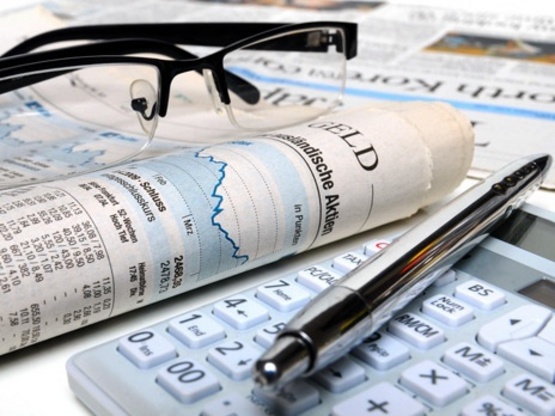 2. Рейтингові агентства та їх інформація
Рейтингове агентство – це комерційна організація, що займається оцінюванням платоспроможності емітентів, боргових зобов'язань, якості корпоративного управління та якості управління активами і встановлює кредитний рейтинг.
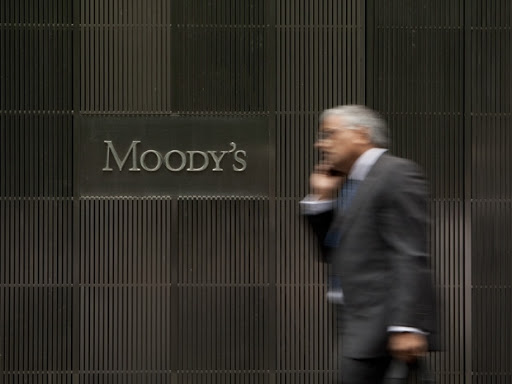 Кредитний рейтинг відображає ризик невиплати за борговим зобов'язанням і впливає на величину процентної ставки, на вартість і прибутковість боргових зобов'язань. При цьому вищий рейтинг відповідає меншому ризику невиплати.
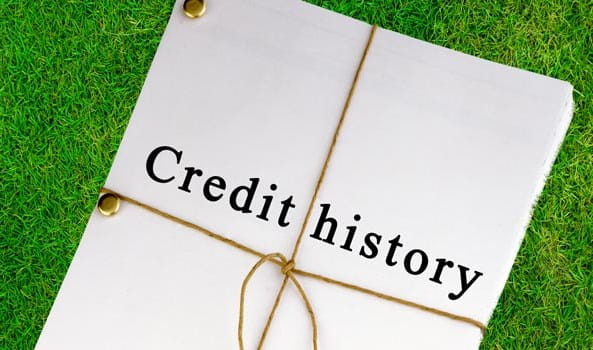 Однією з основних проблем створення систем рейтингування є питання довіри. Очевидно, що отримана оцінка має відповідати загальноприйнятим характеристикам, а також користуватися довірою більшості учасників ринку. Для досягнення цієї мети компанія – емітент кредитного рейтингу повинна мати довгу історію, яка характеризується високою якістю наданих оцінок, а також неупередженістю у своїх діях.
У світі нараховується більше 100 рейтингових агентств. Фактично у кожній країні є агентство, яке працює для оцінювання рейтингу акцій та облігацій на національному ринку. Проте лише декілька рейтингових агентств отримали всесвітнє визнання, серед них такі відомі бренди, 
як Fitch Ratings (Велика Британія), Moody's (США), Standard & Poor's (США).
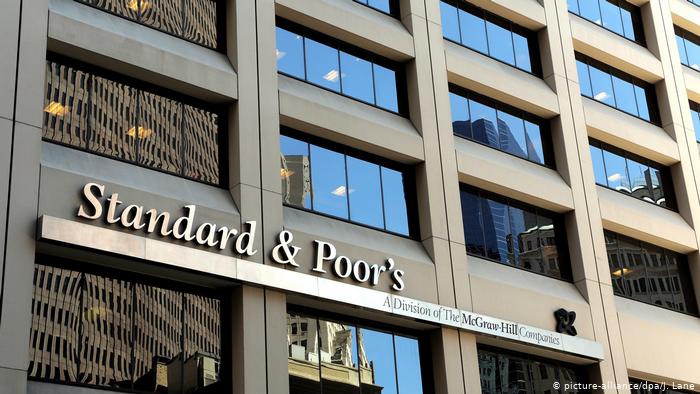 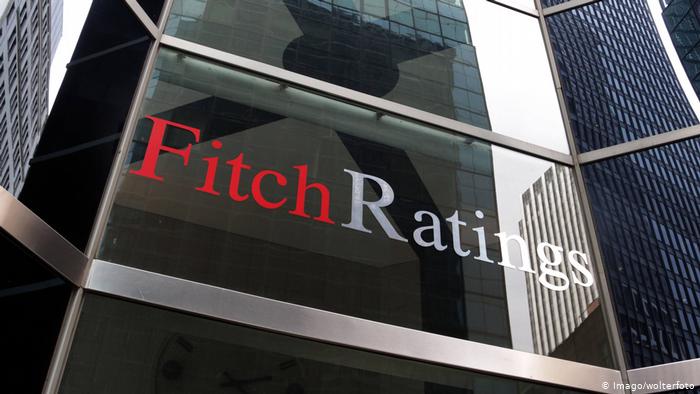 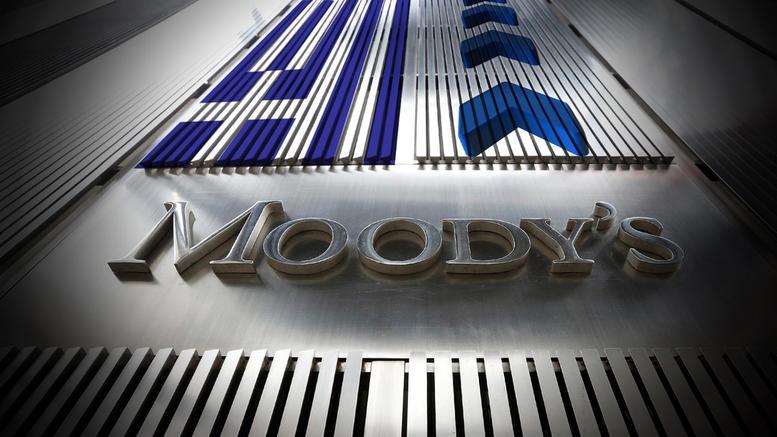 Ці три компанії фактично монополізували ринок рейтингів для міжнародних компаній та країн світу. Це дає їм змогу отримувати величезні прибутки. Зокрема, річний оборот Standard & Poor's становить близько 2,6 млрд дол. США, Moody's – близько 2 млрд дол. США.
Задача рейтингових агентств полягає у присвоєнні коротко- і довгострокових кредитних рейтингів як емітентам, так і окремим борговим зобов'язанням. Кредитні рейтинги використовуються інвесторами, емітентами, інвестиційними фондами, банками, брокерами, урядами країн.
В Україні офіційно зареєстровано та функціонує близько 10 рейтингових агентств, діяльність яких регламентується такими законами України: “Про державне регулювання ринку цінних паперів в Україні” (№ 448/96-ВР), “Про цінні папери та фондовий ринок” (№ 3480-15).
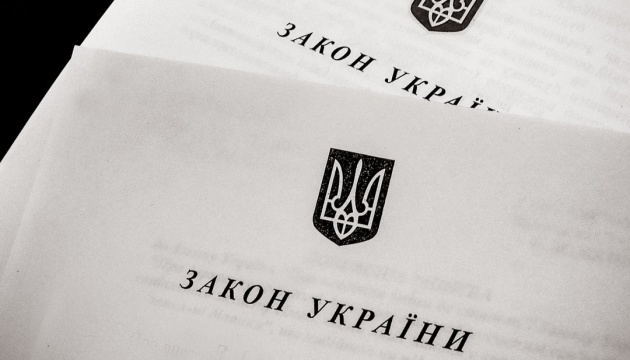 Перше в Україні рейтингове агентство “Кредит-Рейтинг” було засноване у 2001 р. для надання послуг у сфері незалежного оцінювання кредитоспроможності суб'єктів запозичень з присвоєнням кредитних рейтингів за Національною рейтинговою шкалою
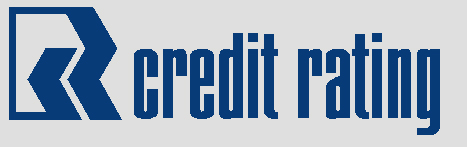 Інформаційно-рейтингове агентство Credo Line було створене в червні 2008 р. з метою досягнення максимальної прозорості на інформаційному ринку країн СНД і якісного поліпшення послуг
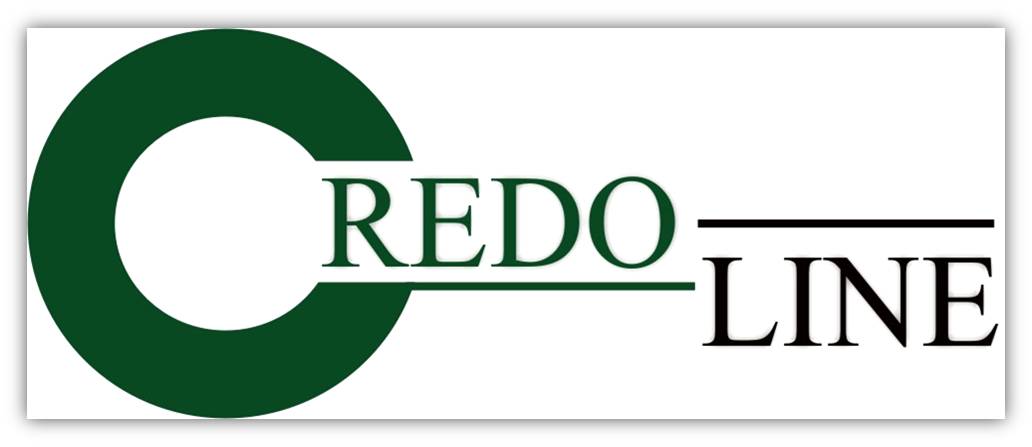 3. Види рейтингів.
Кредитний рейтинг виступає фінансовим індикатором для потенційного інвестора. Оскільки у кожного агентства своя методика розрахунку рейтингів, то для однієї й тієї ж компанії різні агентства можуть надати різні рейтинги.
Слід зазначити, що система оцінок, які надаються компаніями, постійно вдосконалюється. Якщо на самому початку роботи розрізнялося лише декілька видів рейтингів (А – висока надійність, В – середня, С – слабка, D – дефолт), то з часом кожна з груп отримувала додаткову класифікацію. В останні роки компанії почали виділяти довго- та короткострокові кредитні рейтинги, що надзвичайно важливо для гравців на фондових ринках.
У табл. 1 подано зіставлення різних видів рейтингів трьох найвпливовіших міжнародних рейтингових агентств – Moody's, Standard & Poor's та Fitch Ratings у рейтингу інших. В Україні діє власна Національна рейтингова шкала, яка була затверджена Постановою Кабінету Міністрів України “Про затвердження Національної рейтингової шкали” (№ 665 від 26 квітня 2007 р.)
Як видно, всі рейтинги починаються з літер “uа”, що визначає належність рейтингів саме до України. У разі застосування Національної рейтингової шкали можуть використовуватися такі додаткові позначення: або “+”, що означають проміжні рейтингові категорії стосовно основних категорій. 
Крім того, поруч з рейтингом може стояти одна з приміток, наведених та пояснених у табл. 2:
Водночас не слід вважати будь-яку рейтингову систему усталеною. Зокрема, рейтингове агентство Morningstar класифікує всі цінні папери за кількістю зірок. 
Система рейтингування фондів базується на присвоєнні їм зірочок – від однієї до п'яти, залежно від співвідношення ризику і прибутковості. Рейтингуються фонди, що працюють не менше трьох років. Всі фонди поділяються на 48 категорій, які потім об'єднуються в чотири основні категорії (фонди акцій, фонди облігацій, гібридні фонди, фонди, що інвестують на міжнародних ринках).
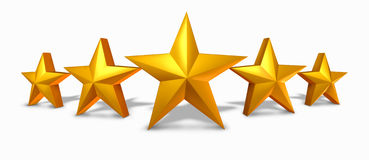 Для визначення рейтингу фонду за певний період (3, 5 або К років) показник його ризику (Morningstar Risk) віднімається від показника його прибутковості (Morningstar Return). Значення відображаються графічно:
– 10 % фондів з кращими результатами отримують рейтинг “5 зірок” (найвищий);
– наступні 22,5 % – “4 зірки” (вище середнього);
– наступні 35 % – “3 зірки” (середній);
– наступні 22,5 % – “2 зірки” (нижче середнього);
– останні 10 % – “1 зірку” (найнижчий).
Всі рейтинги автоматично перераховуються щомісяця.
4. Інформаційні агентства та їх значення для фондового ринку.
Оперативну економічну інформацію, а також інформацію щодо моніторингу стану фондового ринку поширюють інформаційні агентства.
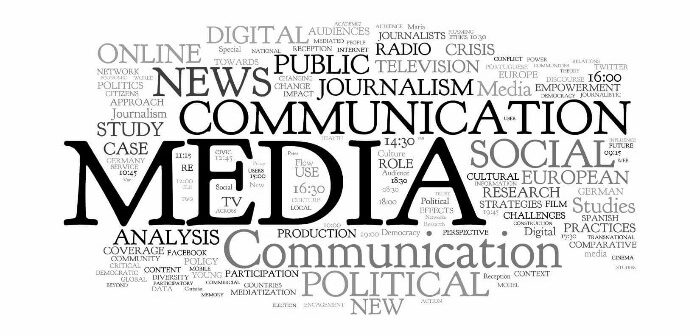 Інформаційне агентство – це спеціалізований суб'єкт інформаційної діяльності, зареєстрований як юридична особа у формі інформаційного підприємства – організації, служби, центру, що діє з метою надання інформаційних послуг для ЗМІ
Всі інформаційні агентства поділяються на державні, недержавні та іноземні інформаційні агентства, які діють у країні через свої представництва. Проте незалежно від їх форми власності всі інформаційні агентства й представництва іноземних інформаційних агентств підлягають обов'язковій державній реєстрації.
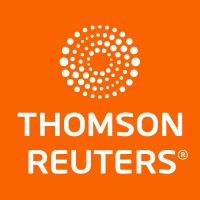 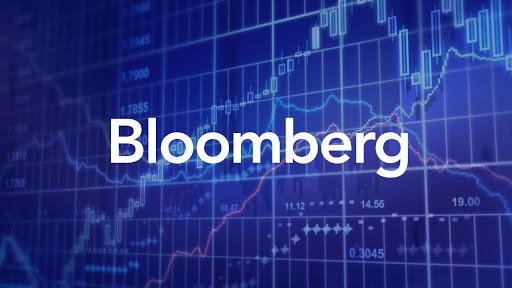 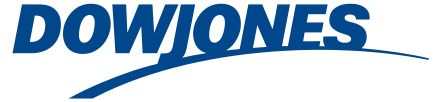 На сьогодні провідними міжнародними інформаційними агентствами, які спеціалізуються виключно на наданні економічних новин, вважаються такі інформаційні агентства, як Bloomberg, Thomson Reuters, фінансово-інформаційна компанія Dow Jones&Company та ін.
На теперішній момент найбільшими інформаційними агентствами в Україні є УКРІНФОРМ, УНІАН, “Інтерфакс-Україна” та “РБК-Україна”.
Державне інформаційне агентство УКРІНФОРМ – найдавніше інформаційне агентство в Україні, єдиний від України член Європейського альянсу інформаційних агентств, а також член Асоціації національних інформаційних агентств країн Причорномор'я (ПАНІА).
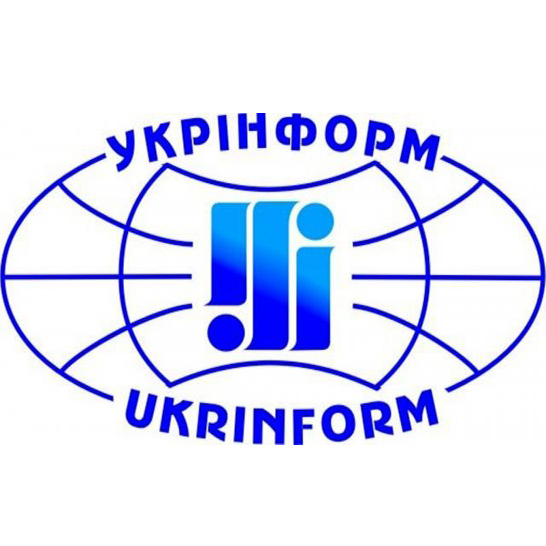 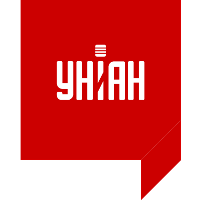 Українське незалежне інформаційне агентство новин (УНІАН) – одне з найбільших у країні інформаційних агентств, що засноване в 1993 р. і спеціалізується на наданні політичної, економічної та соціальної інформації.
Інформаційне агентство “Інтерфакс-Україна”, що входить до міжнародної інформаційної групи Interfax Information Services, працює на ринку політичної та економічної інформації України з 1992 р. 

Агентство випускає більш ніж 40 інформаційних продуктів з політичної, економічної, фінансової тематики чотирма мовами (українською, російською, англійською та німецькою).
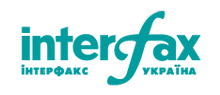 Провідне місце в інформаційному просторі України посідає також інформаційне агентство “РБК-Україна”, створене за підтримки російської групи компаній “РБК”
Діяльність агентства зосереджена на наданні фінансової, економічної та політичної інформації в Україні й за її межами. Зокрема, для загального доступу поширюються новини політики, економіки, компаній, дослідження ринків, довідники (курси валют, депозити, форекс, нафта, золото, світові індекси) тощо.
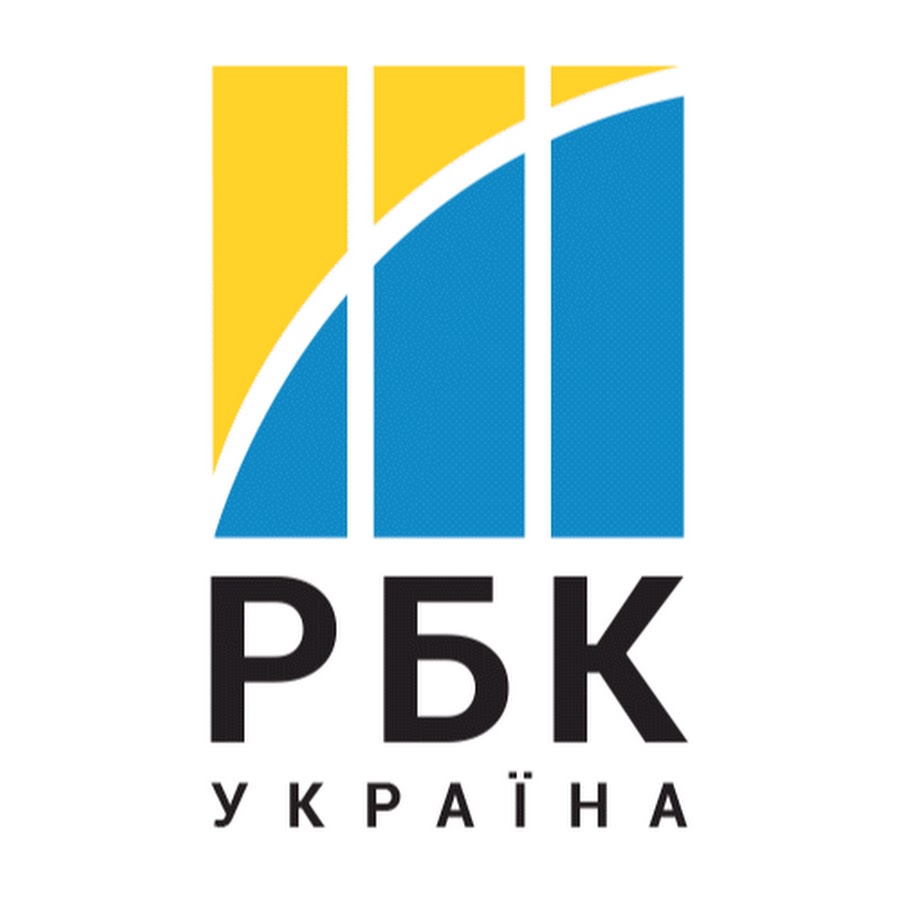 ДЯКУЮ ЗА УВАГУ!